Bài 50
NĂNG LƯỢNG TÁI TẠO
NỘI DUNG
I
NGUỒN NĂNG LƯỢNG TRONG
 TỰ NHIÊN
II
NGUỒN NĂNG LƯỢNG TÁI TẠO
Hình bên là cơ cấu nguồn năng lượng dung để sản xuất điện ở nước ta 2015. Theo em, năng lượng tái tạo là gì?
Năng lượng tái tạo là nguồn năng lượng có sẵn trong tự nhiên, liên tục được bổ sung thông qua các quá trình tự nhiên.
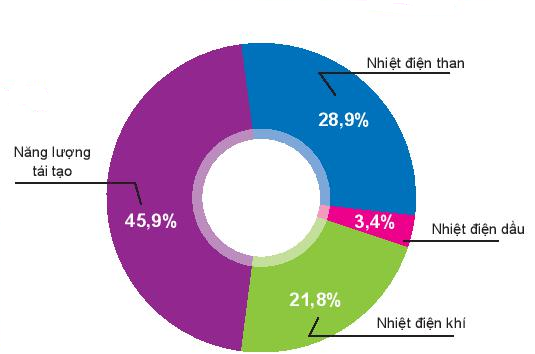 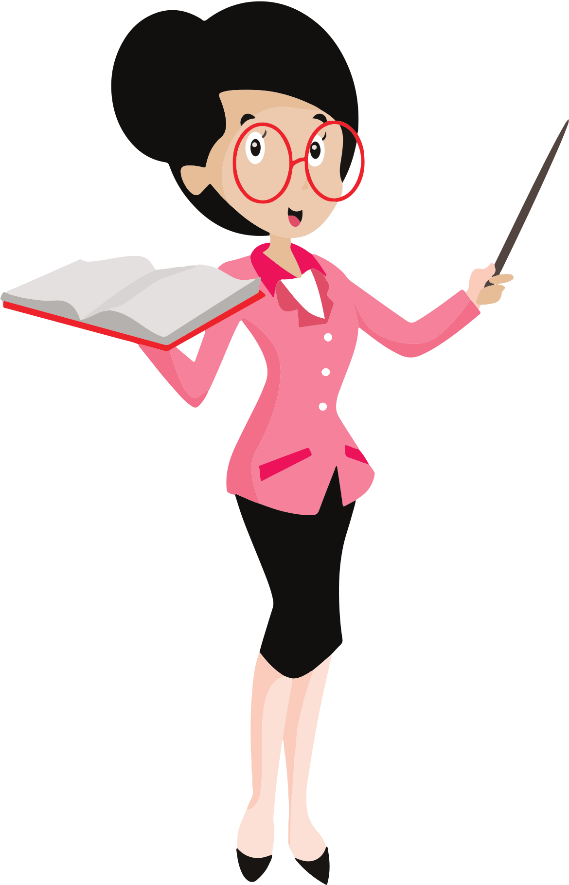 I.
NGUỒN NĂNG LƯỢNG TRONG TỰ NHIÊN
Vậy nguồn năng lượng trong tự nhiên có những dạng năng lượng nào?
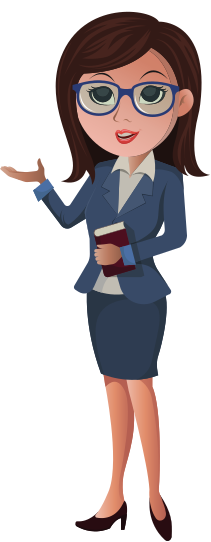 Nguồn năng lượng trong tự nhiên gồm nguồn năng lượng tái tạo và nguồn năng lượng không tái tạo.
Hãy gọi tên và sắp xếp các nguồn năng lượng trong tự nhiên sau đây thuộc nguồn năng lượng tái tạo và không tái tạo?
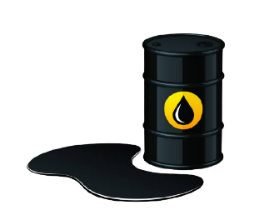 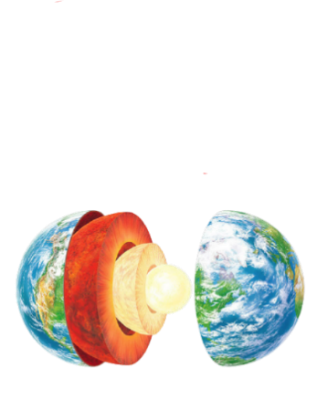 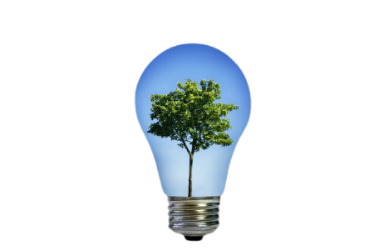 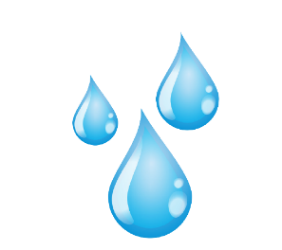 2. …………
3. ………..
4. ………..
1. …………….
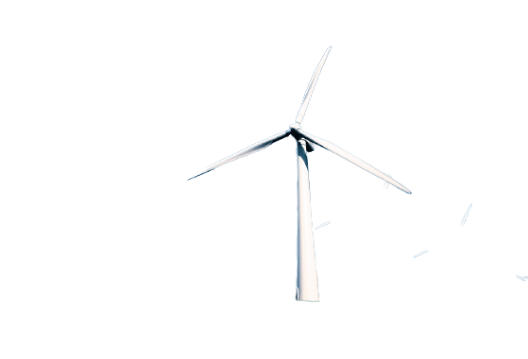 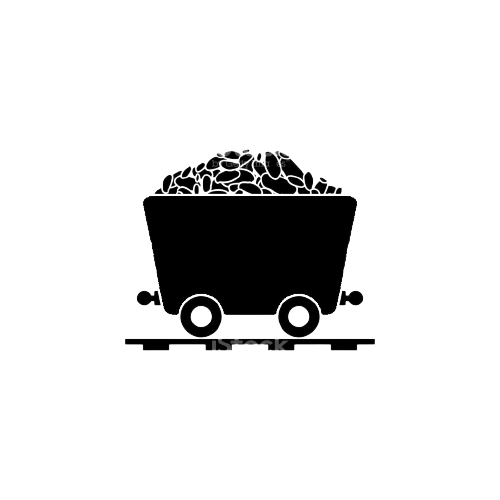 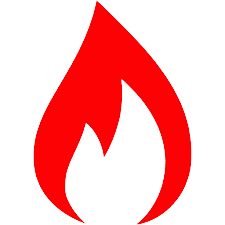 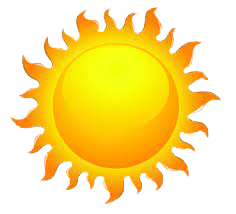 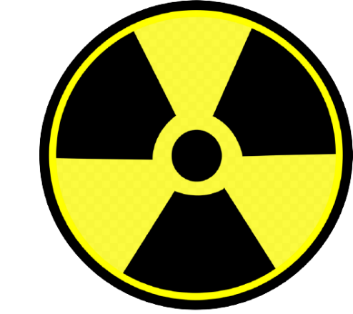 5. …………….
9. ……..
7. ………..
8. …………..
6. ……………….
Lời giải
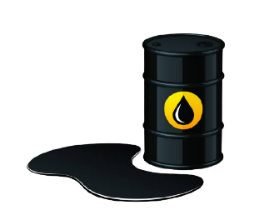 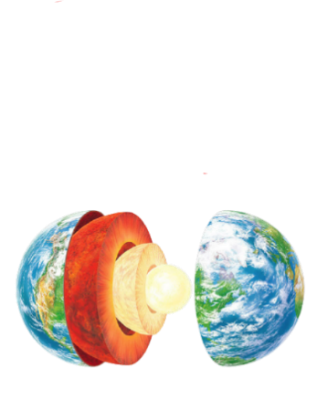 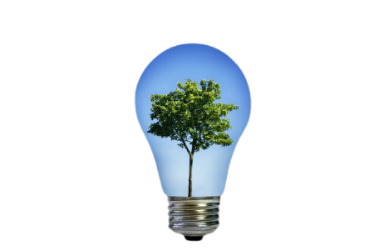 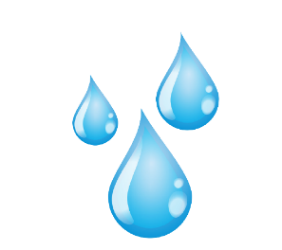 2. Dầu mỏ
3. Sinh khối
4. Nước
1. Địa nhiệt
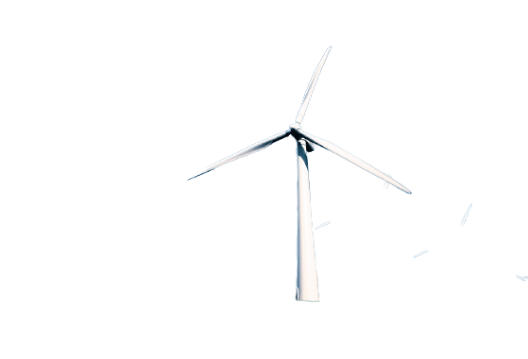 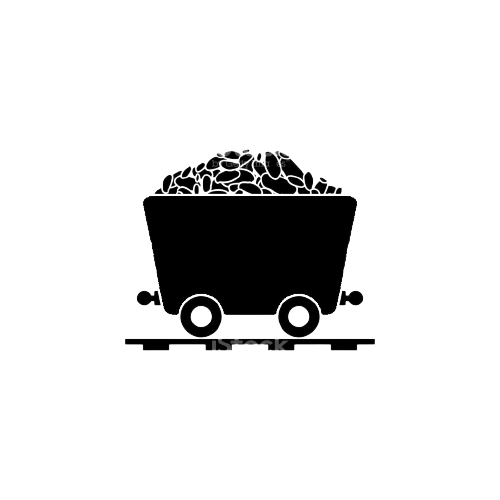 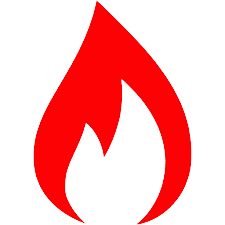 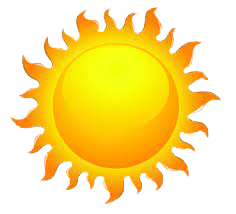 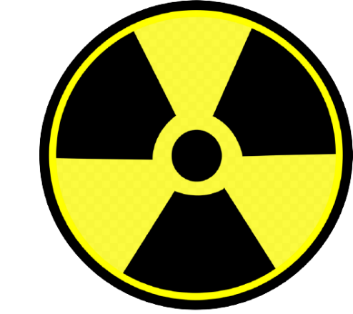 5. Mặt Trời
9. Gió
7. Urani
8. Than đá
6. Khí tự nhiên
- Nguồn năng lượng tái tạo gồm: 1, 3, 4, 5, 9
- Nguồn năng lượng không tái tạo gồm: 2, 6, 7, 8
Hãy kể tên các dụng cụ có trong lớp học hoạt động bằng năng lượng lấy từ nguồn năng lượng tái tạo, nguồn năng lực không tái tạo?
Thế nào là nguồn năng lượng tái tạo và nguồn năng lượng không tái tạo, ví dụ?
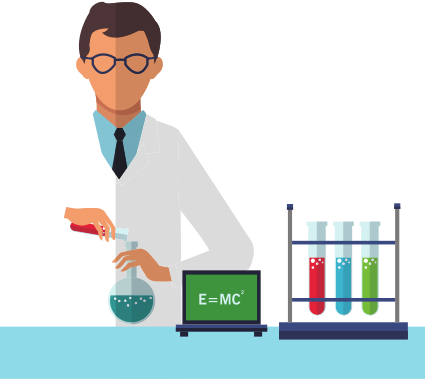 - Nguồn năng lượng tái tạo là nguồn năng lượng có sẵn trong thiên nhiên, liên tục được bổ sung thông qua các quá trình tự nhiên.
- Nguồn năng lượng không tái tạo phải mất hàng triệu đến hàng trăm triệu năm để hình thành và không thể bổ sung nhanh nên sẽ cạn kiệt trong tương lai gần.
- Các dụng cụ có trong lớp học hoạt động bằng năng lượng lấy từ nguồn năng lượng tái tạo:
+ Bàn, ghế gỗ…
+ Các thiết bị dùng điện: quạt, bóng đèn sử dụng năng lượng điện lấy từ nhà máy thủy điện, pin Mặt Trời.
- Các dụng cụ có trong lớp học hoạt động bằng năng lượng lấy từ nguồn năng lượng không tái tạo:
+ Đèn cồn sử dụng trong phòng thí nghiệm.
+ Điều hòa sử dụng khí gas.
Bài tập vận dụng
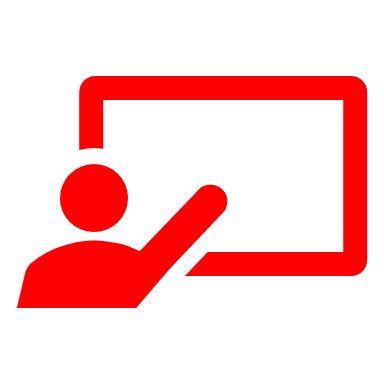 I. Nguồn năng lượng trong tự nhiên
- Nguồn năng lượng trong tự nhiên gồm nguồn năng lượng tái tạo và nguồn năng lượng không tái tạo.
+ Nguồn năng lượng tái tạo là nguồn năng lượng có sẵn trong tự nhiên, liên tục được bổ sung thông qua các quá trình tự nhiên .
+ Nguồn năng lượng không tái tạo phải mất hàng triệu đến hàng trăm triệu năm để hình thành và không thể bổ sung .
II.
NGUỒN NĂNG LƯỢNG TÁI TẠO
Tìm hiểu năng lượng tái tạo
a. Nêu những điểm khác nhau giữa nguồn năng lượng tái tạo và nguồn năng lượng không tái tạo?
b. Những nguồn năng lượng nào sau đây là năng lượng tái tạo: than, xăng, Mặt Trời, khí tự nhiên, gió?
Lời giải
a. 
- Nguồn năng lượng tái tạo: nguồn có sẵn trong thiên nhiên, liên tục được bổ sung thông qua các quá trình tự nhiên. 
- Nguồn năng lượng không tái tạo: mất hàng triệu đến hàng trăm triệu năm để hình thành và không thể bổ sung nhanh nên sẽ cạn kiệt trong tương lai gần.
b. 
- Những nguồn năng lượng là năng lượng tái tạo: Mặt Trời, gió
- Những nguồn năng lượng là năng lượng không tái tạo: Khí tự nhiên, than, xăng.
Tìm hiểu năng lượng tái tạo
Các nhà khoa học dự đoán rằng đến năm 2100 sẽ không còn dầu và than trên Trái Đất. Cuộc sống của chúng ta sẽ thay đổi ra sao khi nguồn nhiên liệu này cạn kiệt?
Lời giải
- Nếu đến năm 2100 không còn dầu và than trên Trái Đất thì cuộc sống của chúng ta sẽ khó khăn hơn, vì:
+ Dầu và than là nguồn nhiên liệu rẻ, sử dụng phổ biến cho các loại máy móc, nhà máy đang vận hành rất nhiều.
+ Các loại máy móc, nhà máy hoạt động sử dụng liên quan tới than, dầu có thể sẽ không dùng tới nữa, dẫn tới tổn thất về kinh tế.
+ Khi hết nhiên liệu, cần phải tìm nhiên liệu mới thay thế mà phù hợp với kinh tế đất nước, người dân.
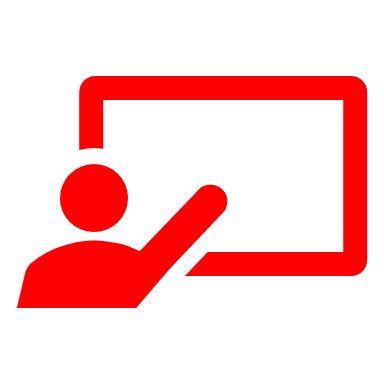 II. Nguồn năng lượng tái tạo
Các nguồn năng lượng tái tạo bao gồm năng lượng từ Mặt Trời, năng lượng gió, năng lực nước, năng lượng sinh khối, năng lượng địa nhiệt …
Bài tập vận dụng
a. Năng lượng ánh sáng từ mặt trời có thể chuyển hóa thành điện như thế nào? 
 b. Năng lượng ánh sáng từ mặt trời có thể được sử dụng để sản xuất nhiên liệu từ thực vật bằng cách nào? 
c. Ưu điểm và nhược điểm của pin Mặt Trời là gì?
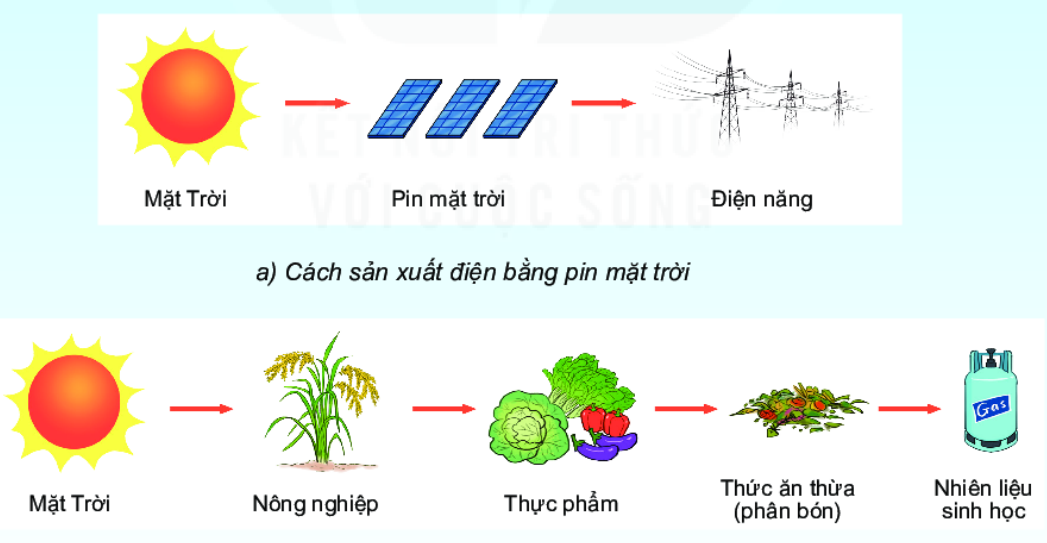 Lời giải
a. Năng lượng ánh sáng từ Mặt Trời chuyển hoá thành điện năng qua các pin mặt trời, các pin này có công dụng chuyển hoá năng lượng ánh sáng mặt trời thành điện năng.
b. Thực vật lấy ánh sáng từ Mặt Trời tạo ra thực phẩm, chất thải của con người, động vật, thực vật đã chết là nguồn nhiên liệu sinh học.
Lời giải
c.
CỦNG CỐ
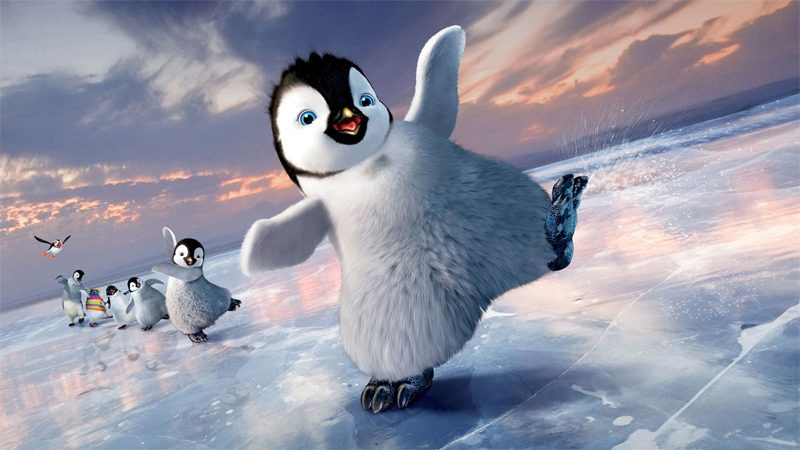 Cánh cụt về nhà
Chơi
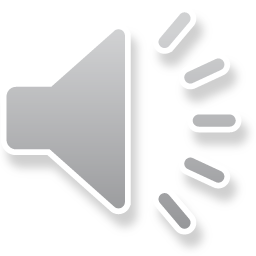 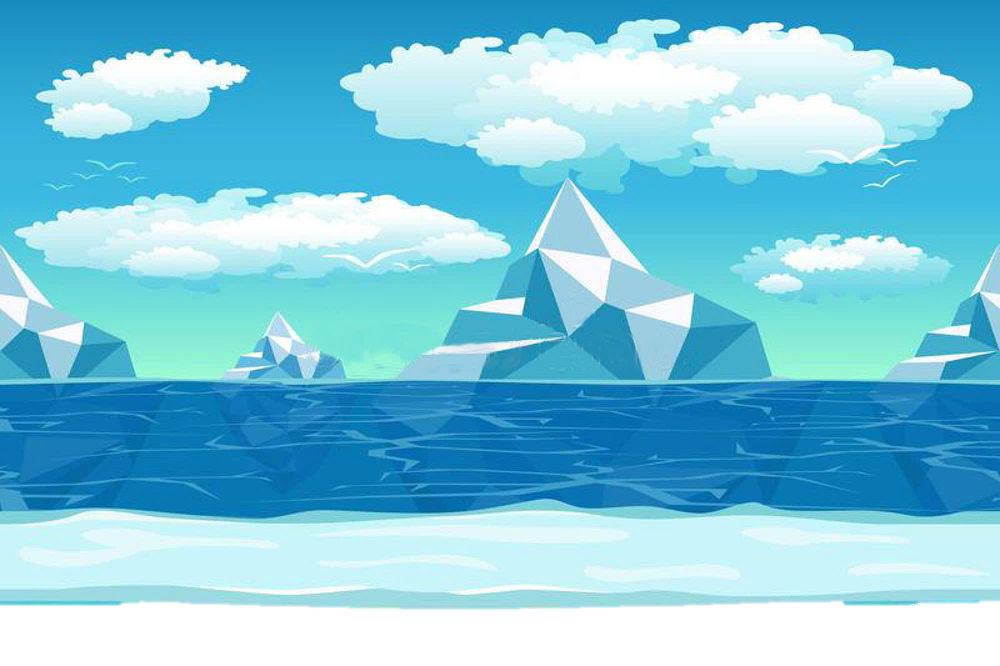 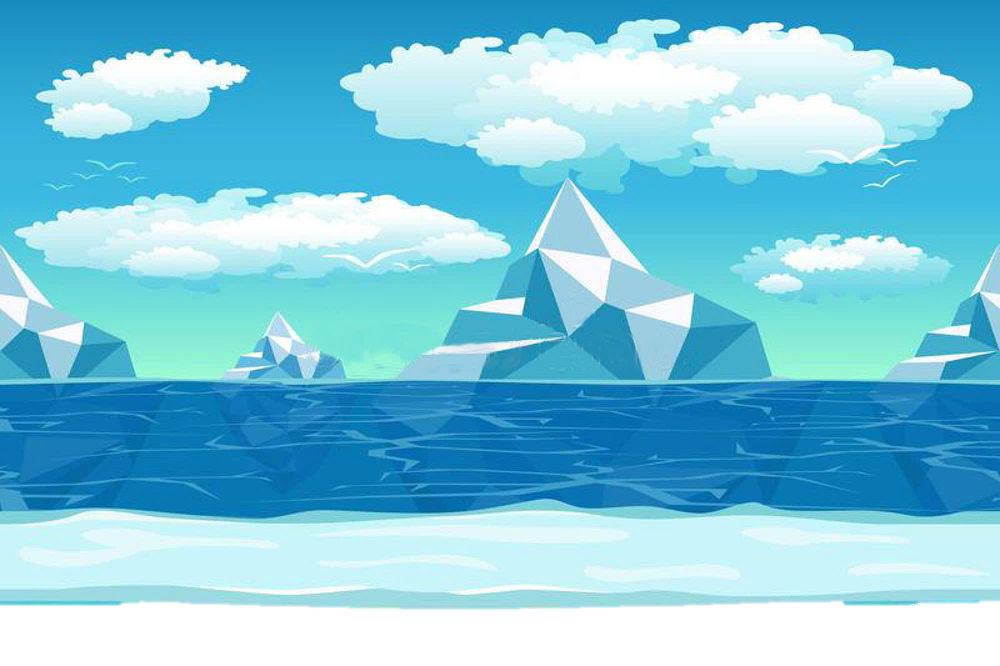 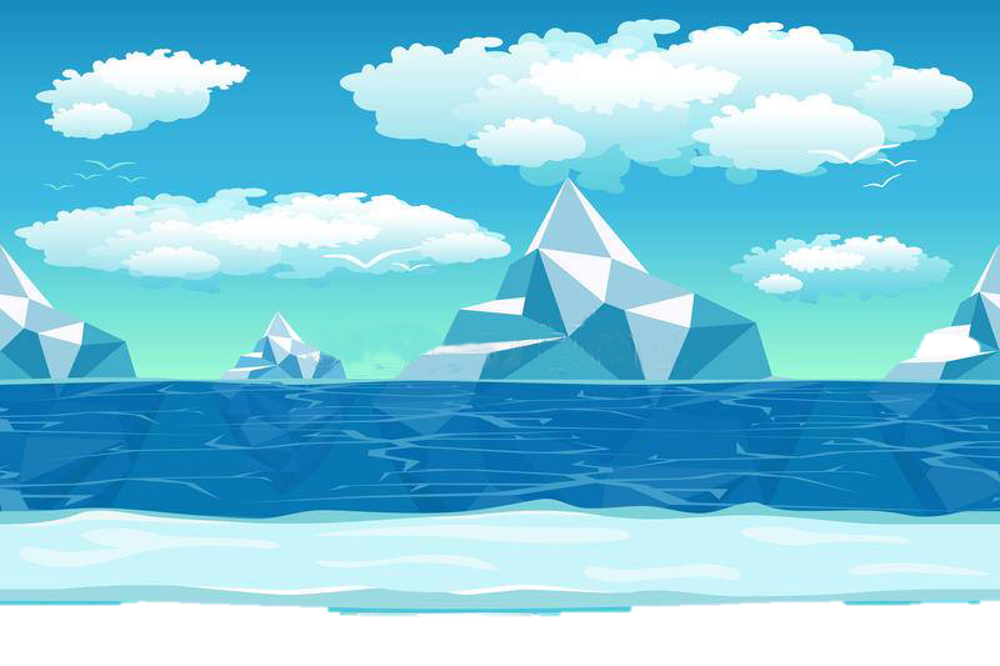 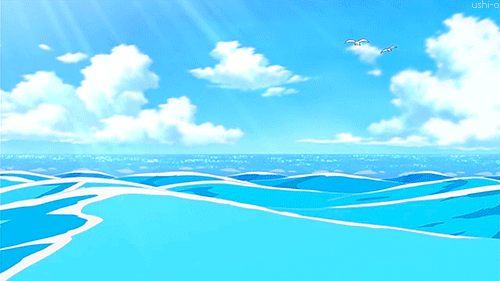 Sạch sẽ
Chăm chỉ
Khiêm tốn
Dũng cảm
Vui vẻ
Tự tin
Thật thà
Chu đáo
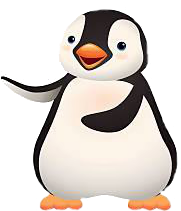 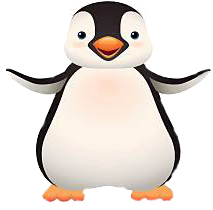 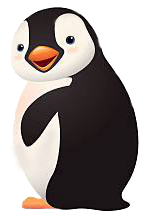 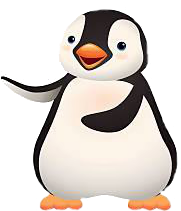 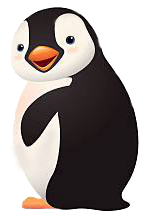 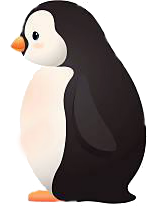 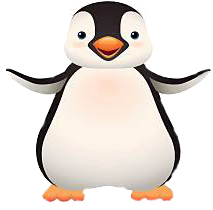 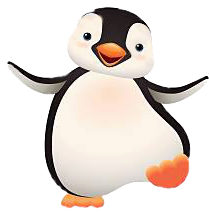 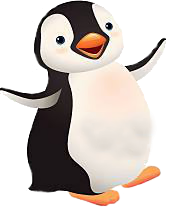 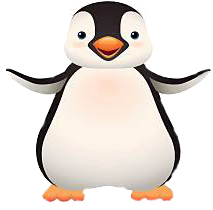 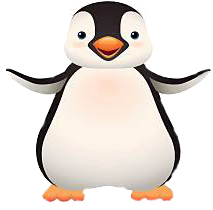 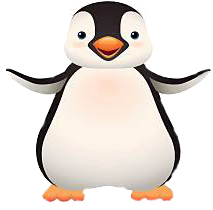 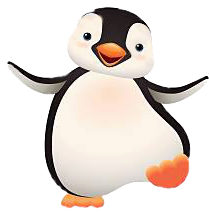 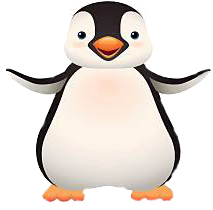 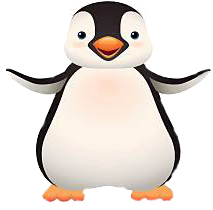 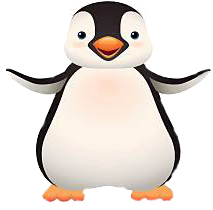 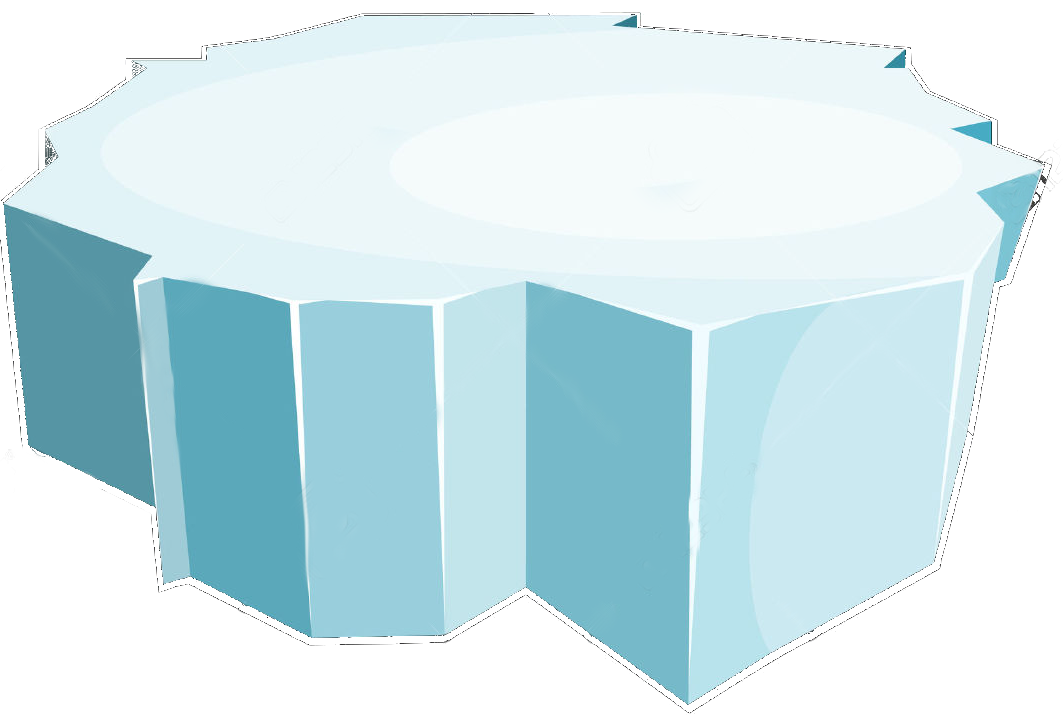 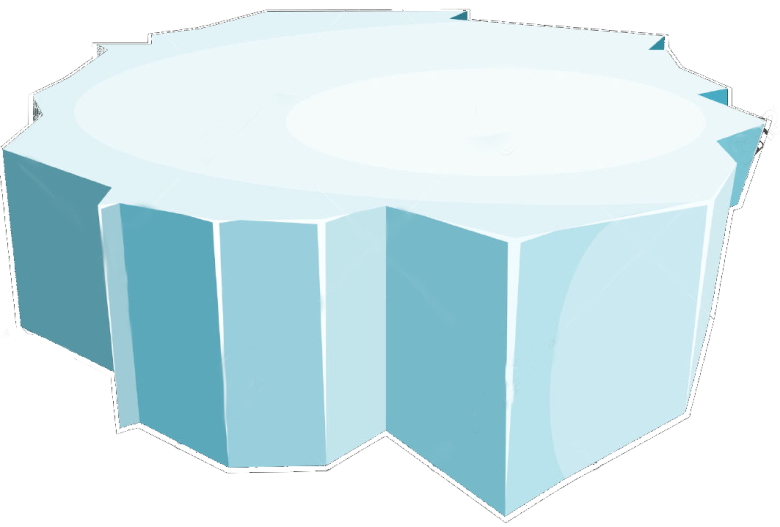 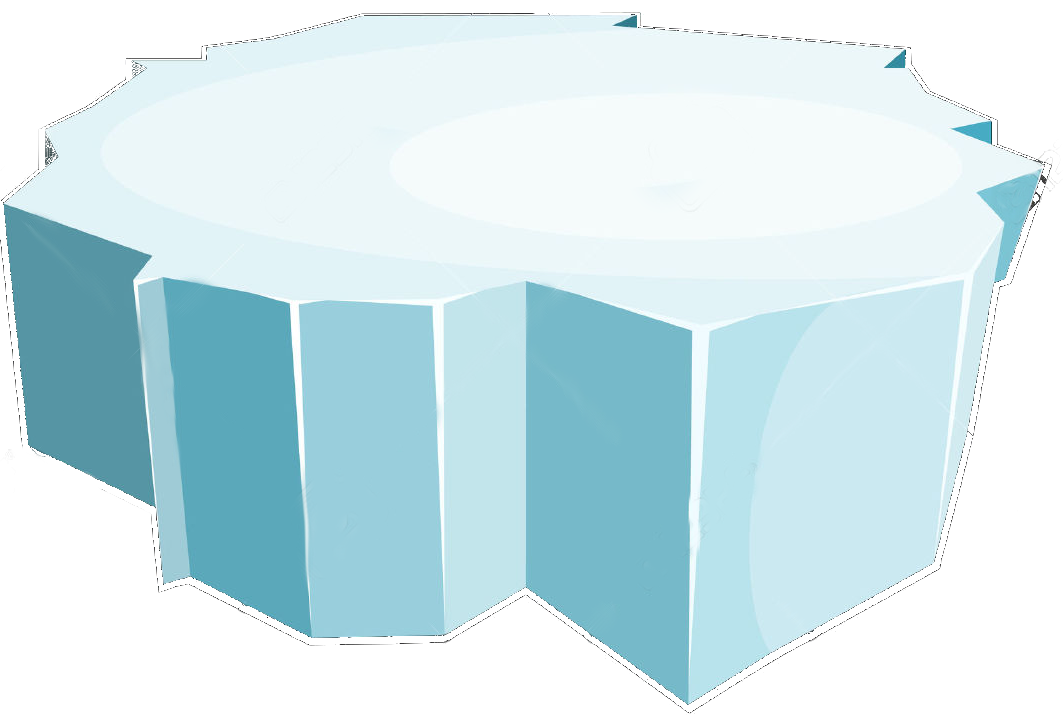 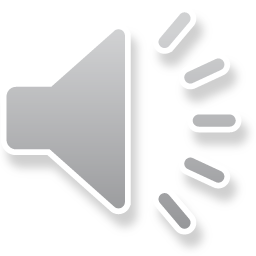 [Speaker Notes: CLICK vào ô chữ để đến câu hỏi
Click vào chim cánh cục đã chọn để chim biến mất 
Click vào mũi tên cuối slide để đến slide 31]
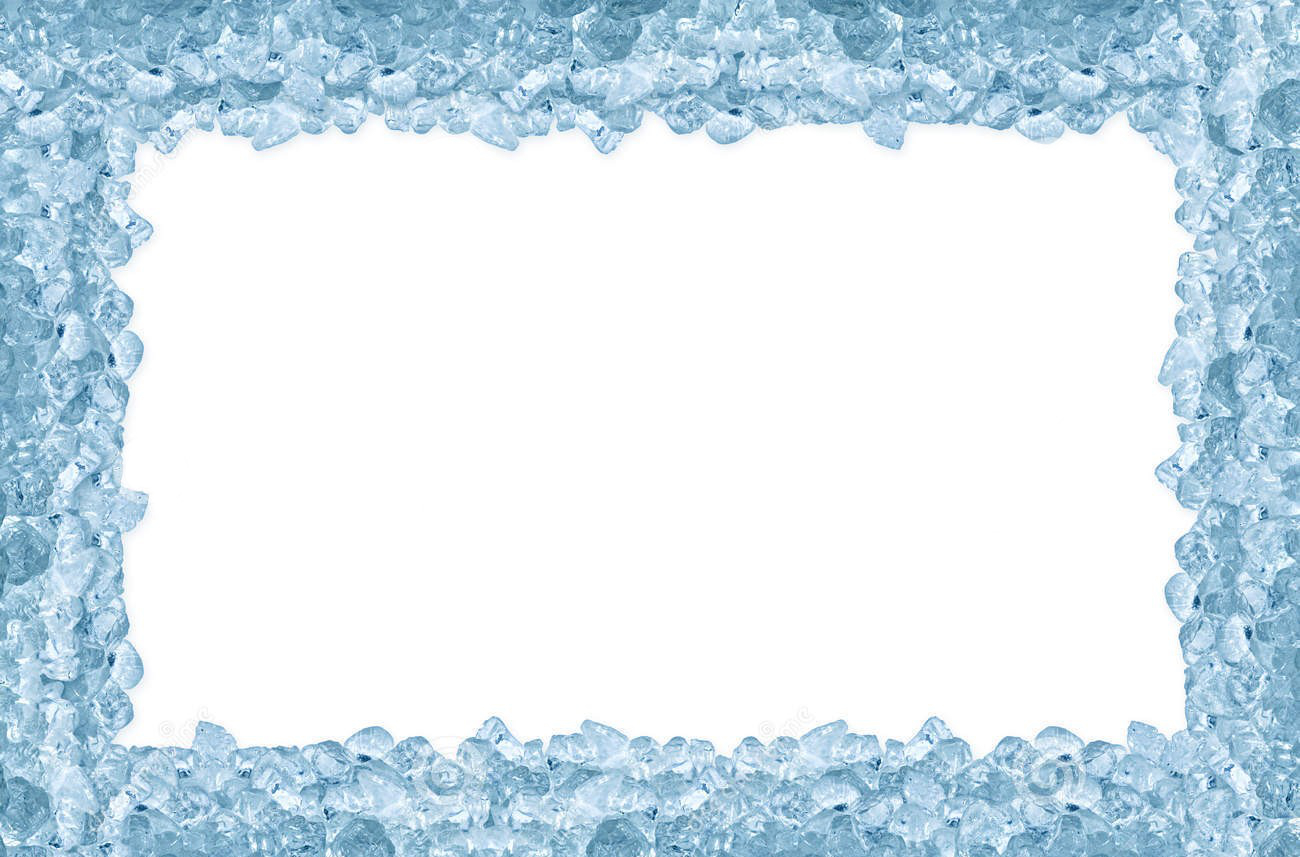 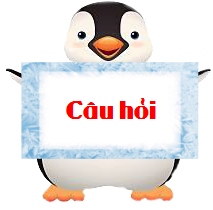 Nguồn năng lượng nào được sử dụng để tạo ra điện năng mà không sử dụng bất kỳ bộ phận nào?
A. Địa nhiệt			B. Thủy điện
C. Năng lượng hạt nhân	D. Năng lượng mặt trời
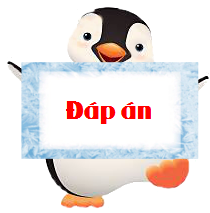 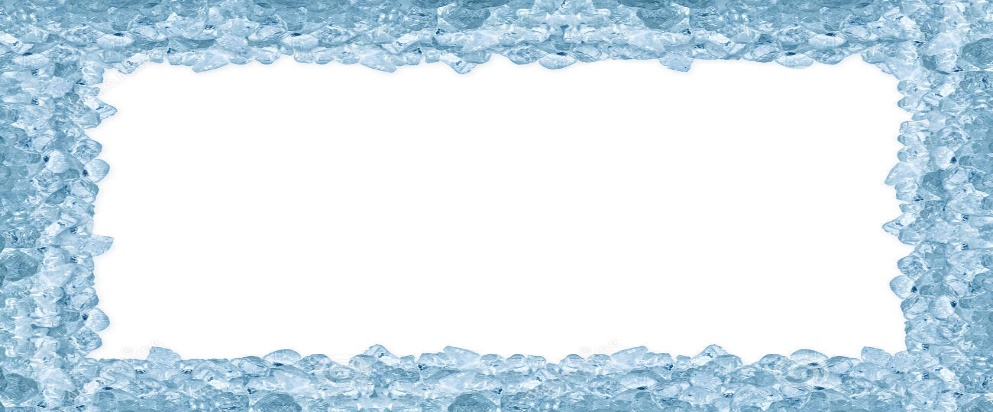 D
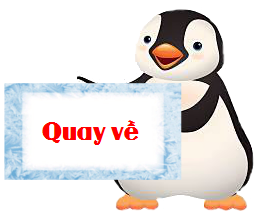 [Speaker Notes: Click vào câu hỏi  câu hỏi hiện ra
Click vào đáp án hiện ra
Click quay về slide 22]
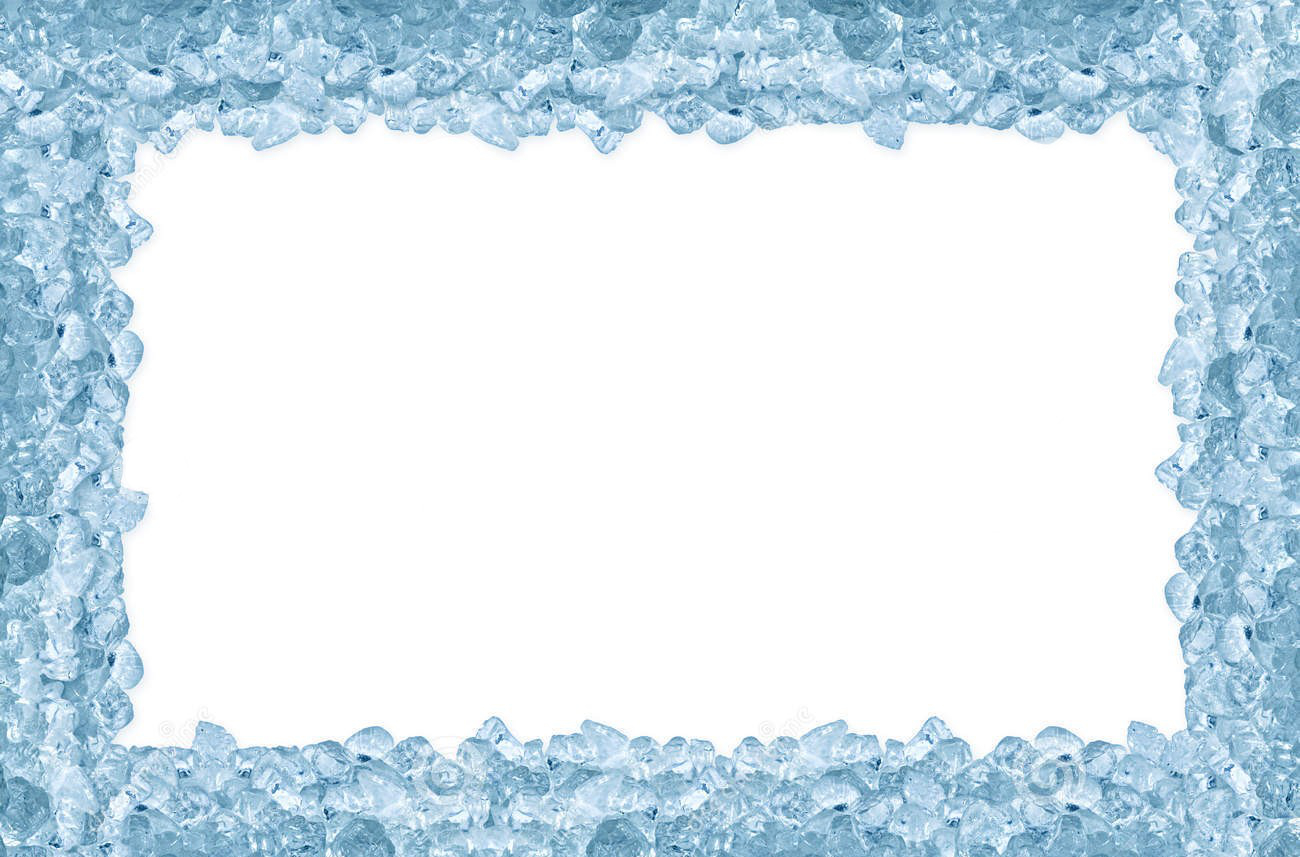 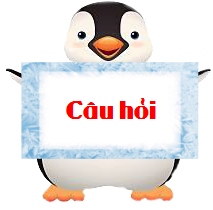 Thế nào là nguồn năng lượng tái tạo?
A. Nguồn năng lượng tái tạo là nguồn năng lượng có sẵn trong thiên nhiên và có thể cạn kiệt
B. Nguồn năng lượng tái tạo là nguồn năng lượng có sẵn trong thiên nhiên, liên tục được bổ sung thông qua các quá trình tự nhiên.
C. Nguồn năng lượng tái tạo là nguồn năng lượng con người tự tạo ra và cung cấp liên tục thông qua các quá trình chuyển hóa.
D. Nguồn năng lượng tái tạo là nguồn năng lượng không có sẵn trong thiên nhiên và có thể cạn kiệt.
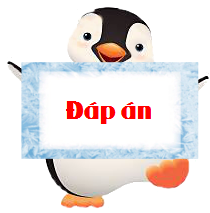 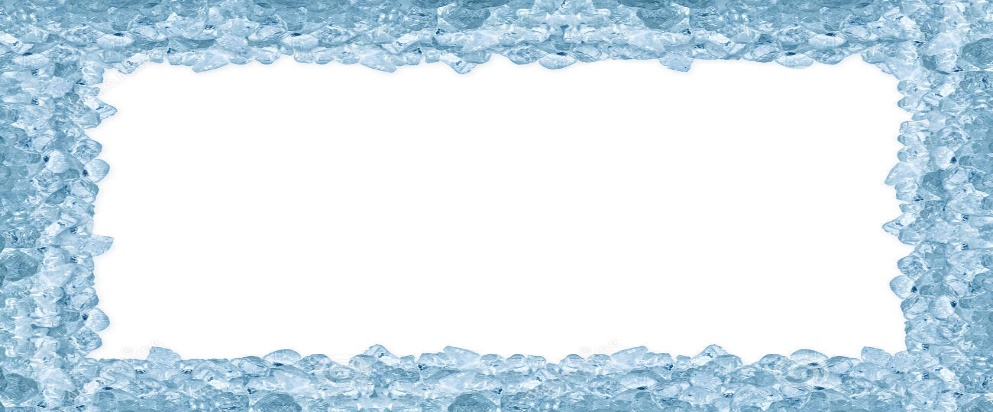 B
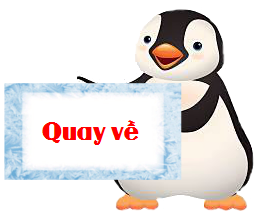 [Speaker Notes: Click vào câu hỏi  câu hỏi hiện ra
Click vào đáp án hiện ra
Click quay về slide 22]
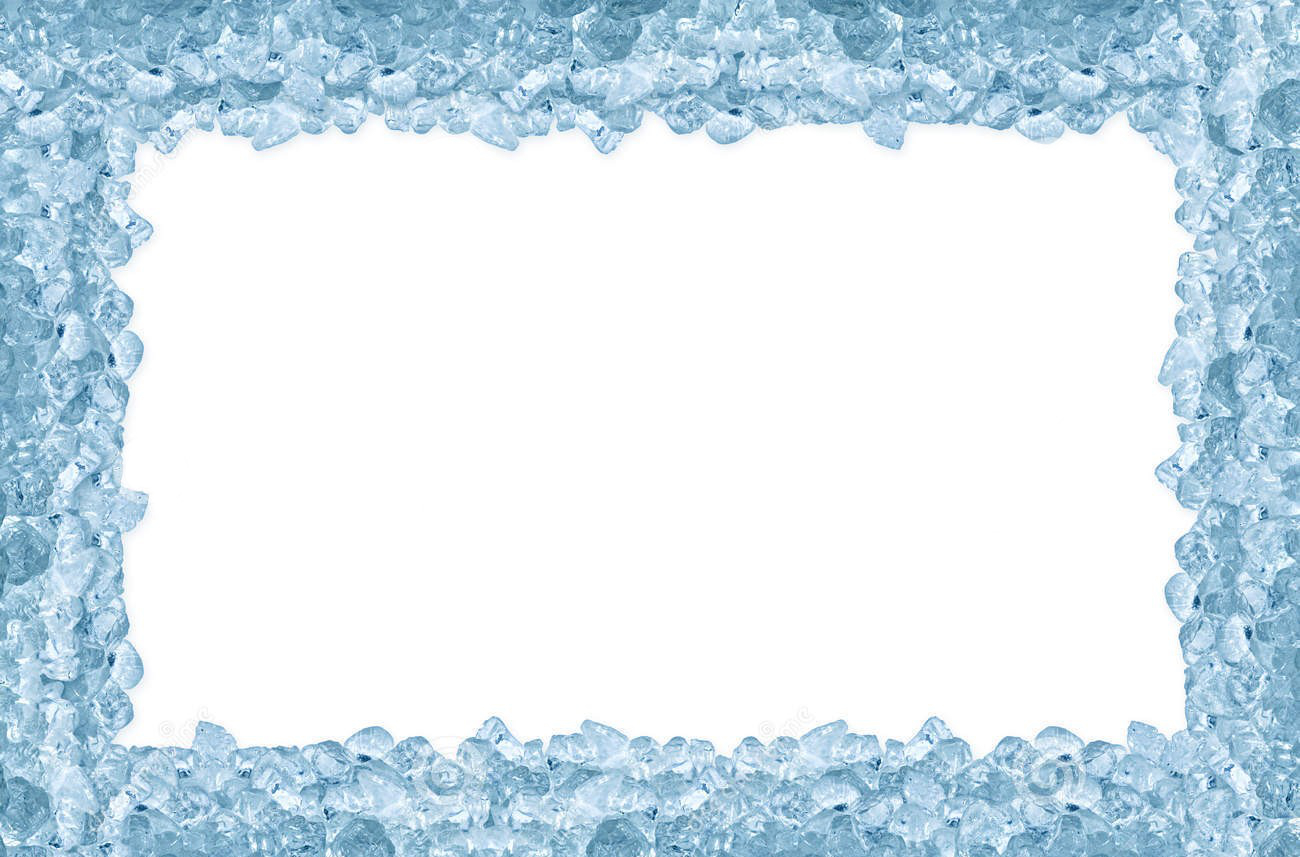 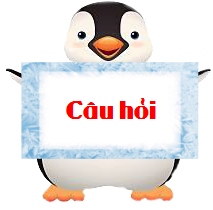 Dạng năng lượng nào không phải năng lượng tái tạo?
A. Năng lượng khí đốt.	B. Năng lượng gió.
C. Năng lượng thủy triều.	D. Năng lượng mặt trời.
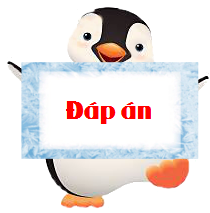 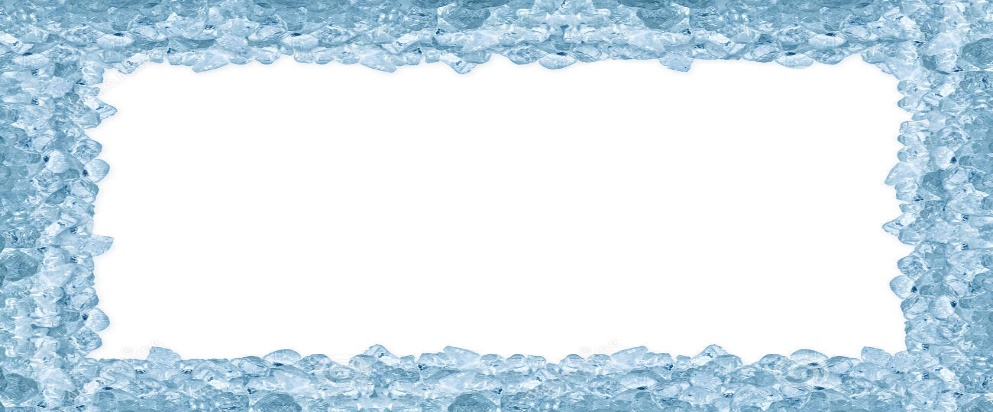 A
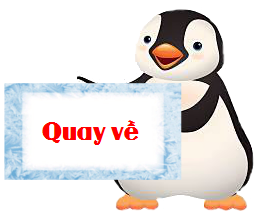 [Speaker Notes: Click vào câu hỏi  câu hỏi hiện ra
Click vào đáp án hiện ra
Click quay về slide 22]
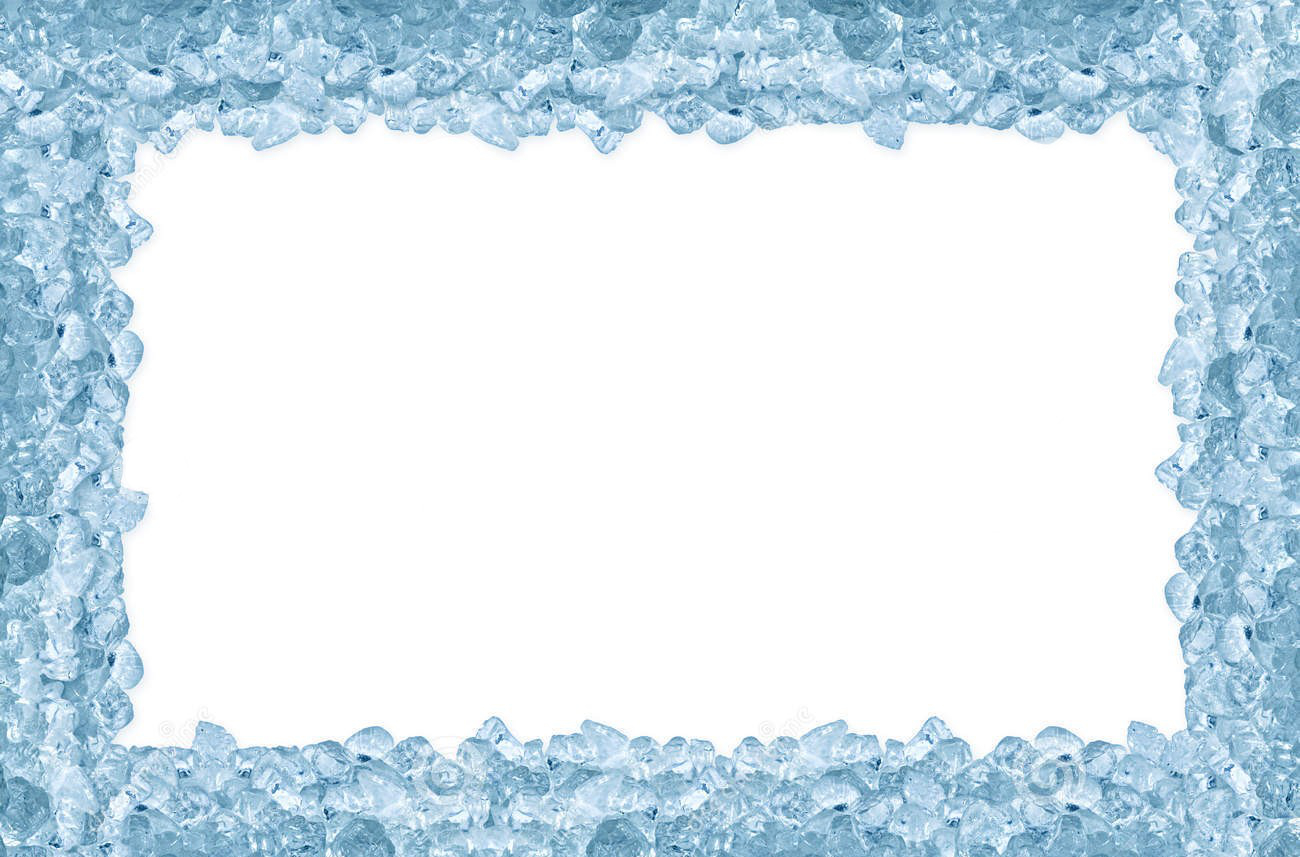 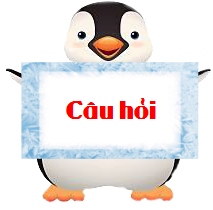 Những nguồn năng lượng nào sau đây là năng lượng tái tạo:
A. Than, xăng		B. Mặt Trời, khí tự nhiên.
C. Mặt Trời, gió.	D. Dầu mỏ, khí tự nhiên.
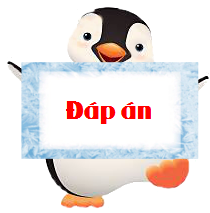 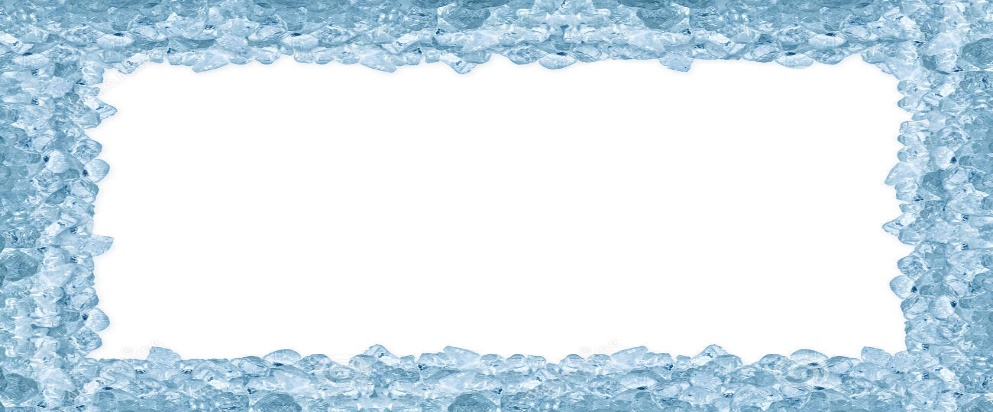 C
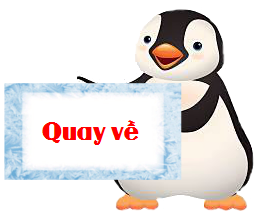 [Speaker Notes: Click vào câu hỏi  câu hỏi hiện ra
Click vào đáp án hiện ra
Click quay về slide 22]
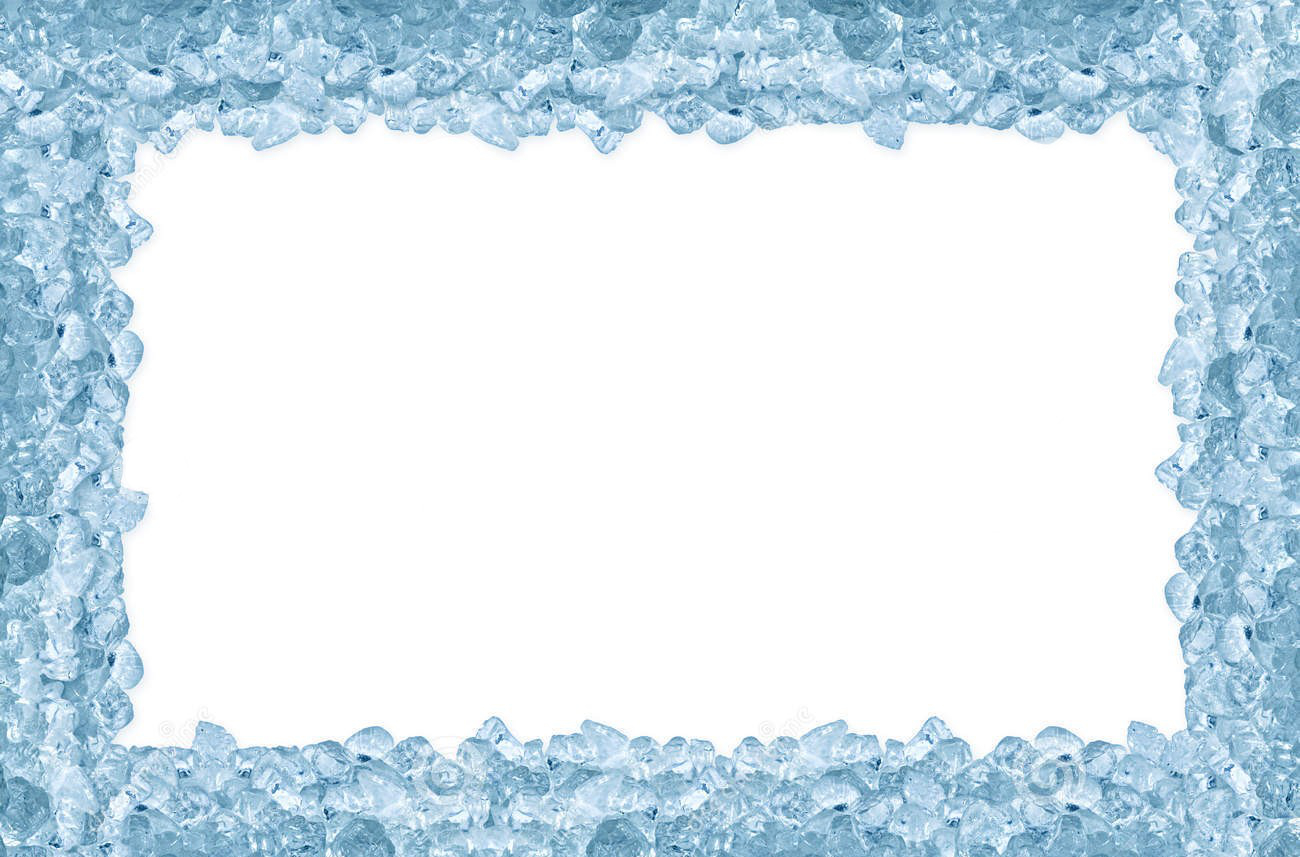 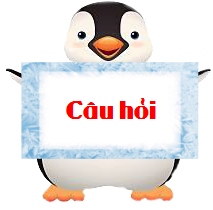 Cho các nguồn năng lượng: khí tự nhiên, địa nhiệt, năng lượng Mặt Trời, sóng, thủy điện, dầu mỏ, xăng, than đá. Có bao nhiêu trong số các nguồn năng lượng này là nguồn năng lượng tái tạo?
	A. 3		B. 4		C. 5		D. 6
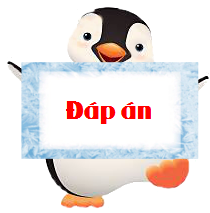 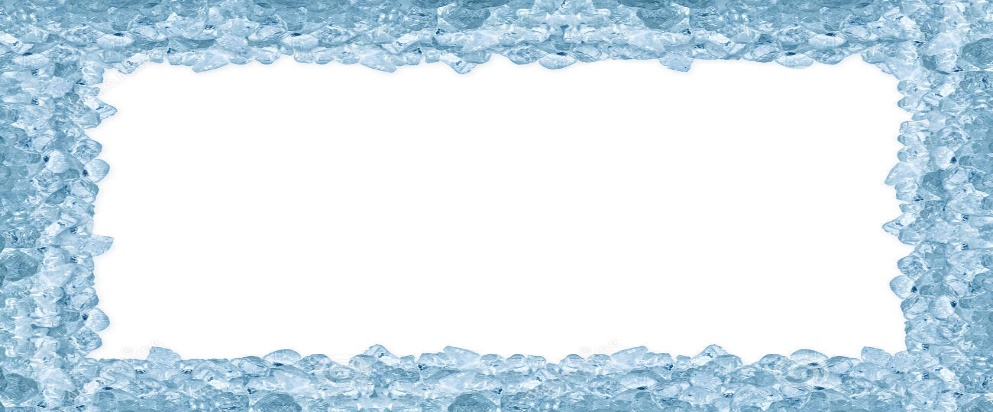 B
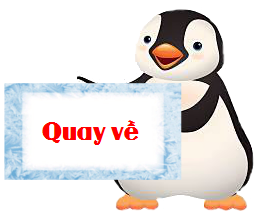 [Speaker Notes: Click vào câu hỏi  câu hỏi hiện ra
Click vào đáp án hiện ra
Click quay về slide 22]
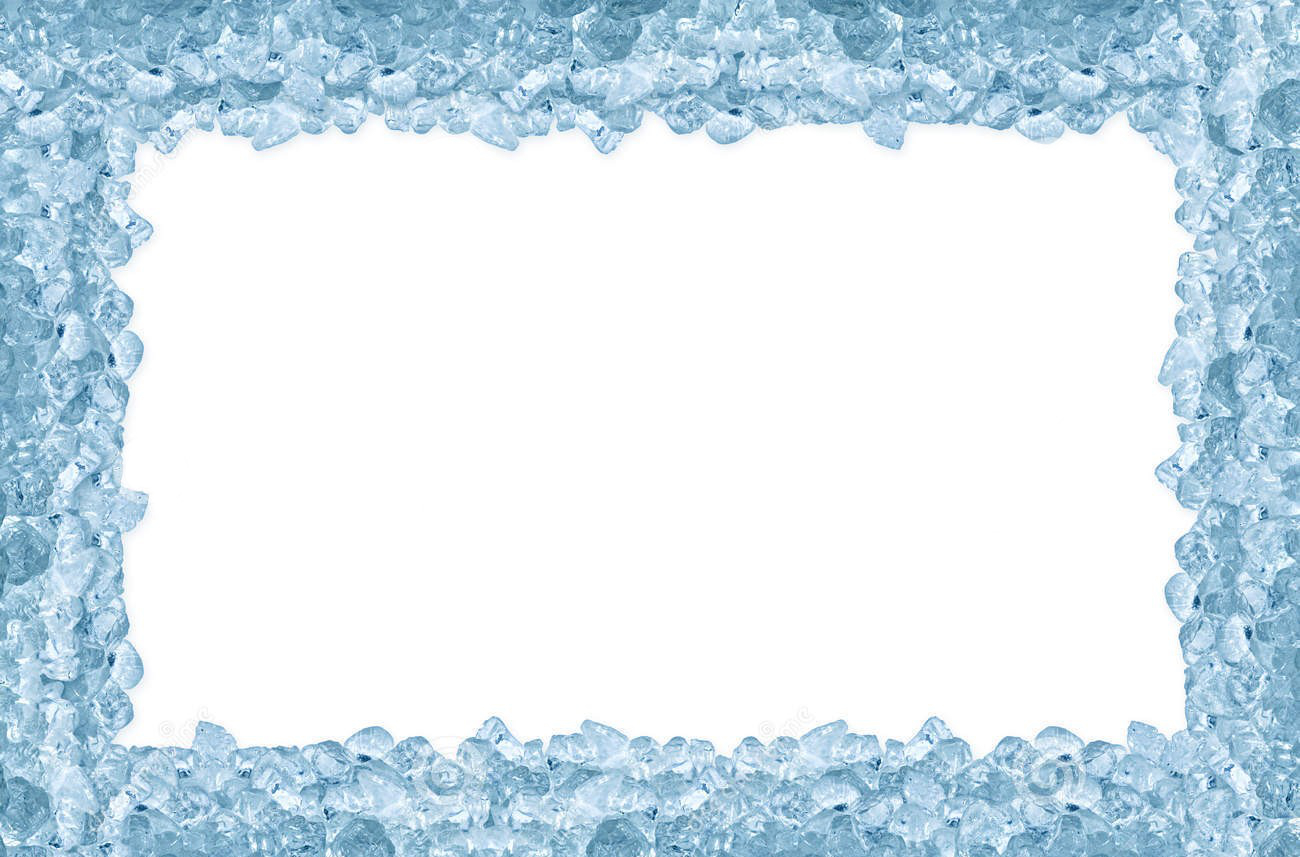 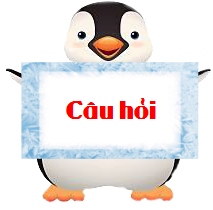 Phát biểu nào sau đây là đúng về nguồn năng lượng không tái tạo?
A. Nguồn năng lượng không tái tạo là nguồn năng lượng có trong thiên nhiên, có thể cạn kiệt vì phải mất hàng triệu đến hàng trăm triệu năm để hình thành.
B. Nguồn năng lượng không tái tạo là nguồn năng lượng có sẵn trong thiên nhiên, liên tục được bổ sung thông qua các quá trình tự nhiên.
C. Nguồn năng lượng không tái tạo là nguồn năng lượng con người tự tạo ra và cung cấp liên tục thông qua các quá trình chuyển hóa.
D. Nguồn năng lượng không tái tạo là nguồn năng lượng không có sẵn trong thiên nhiên và có thể cạn kiệt.
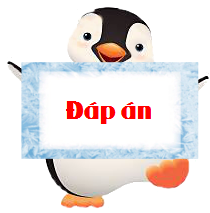 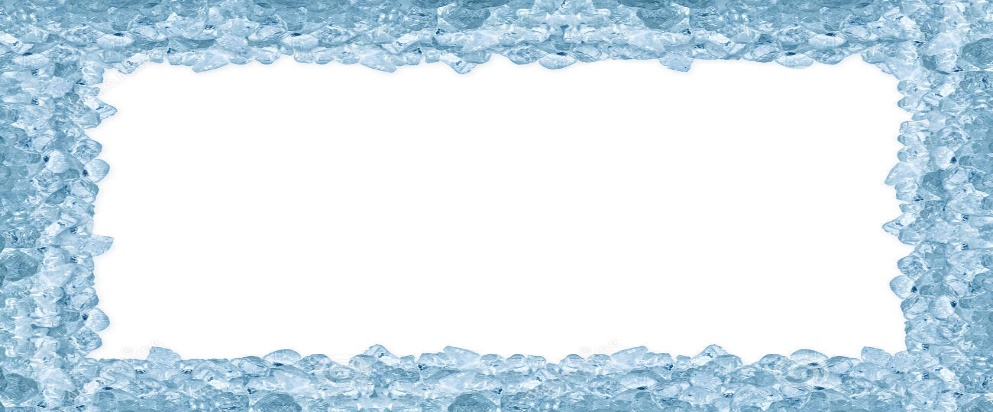 A
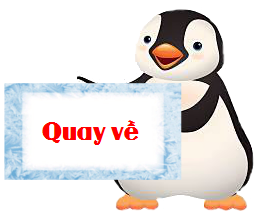 [Speaker Notes: Click vào câu hỏi  câu hỏi hiện ra
Click vào đáp án hiện ra
Click quay về slide 22]
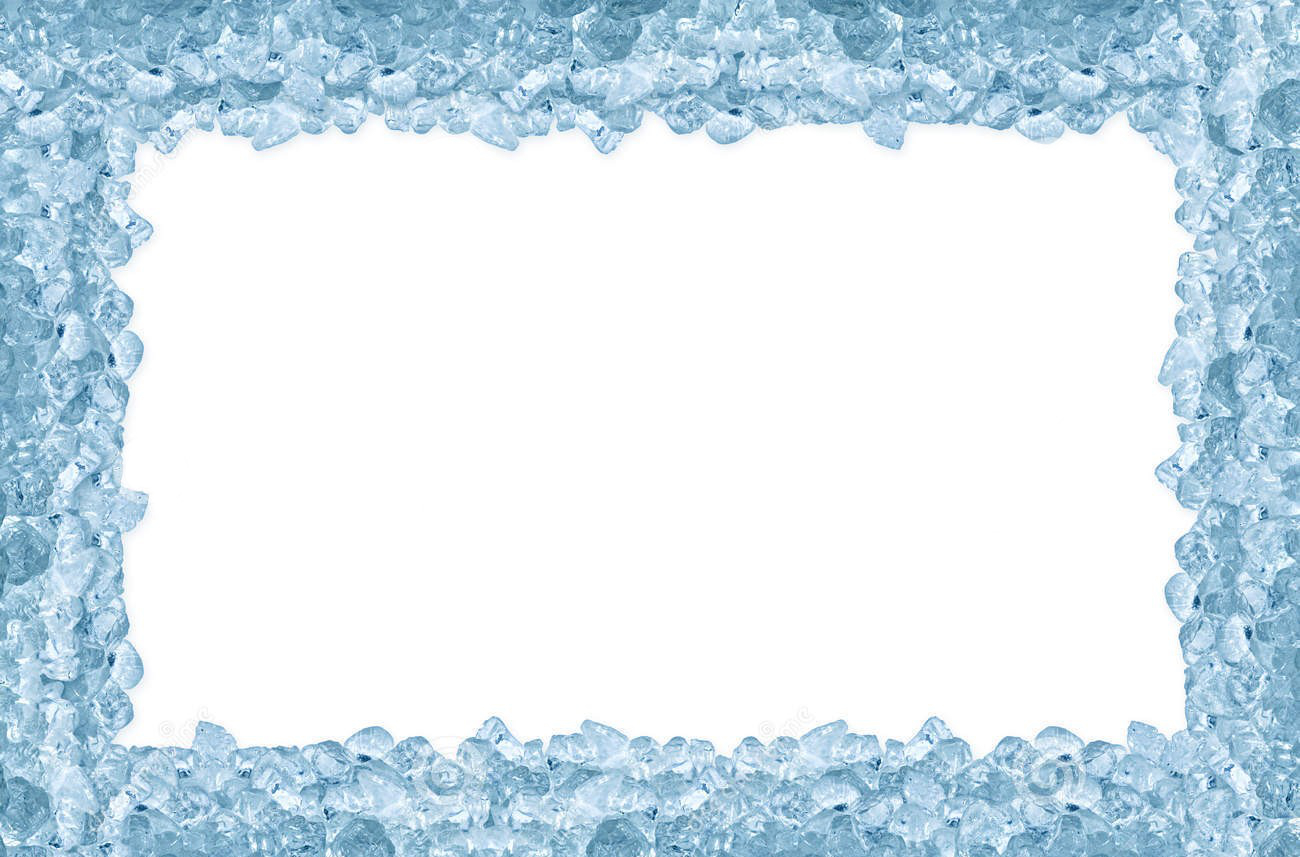 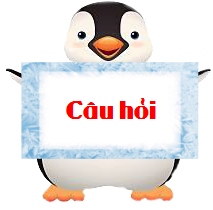 Nguồn năng lượng nào dưới đây là nguồn năng lượng không tái tạo?
A. Mặt Trời.	B. Nước.	C. Gió.	D. Dầu.
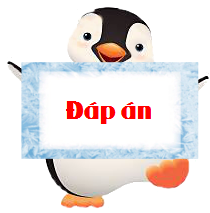 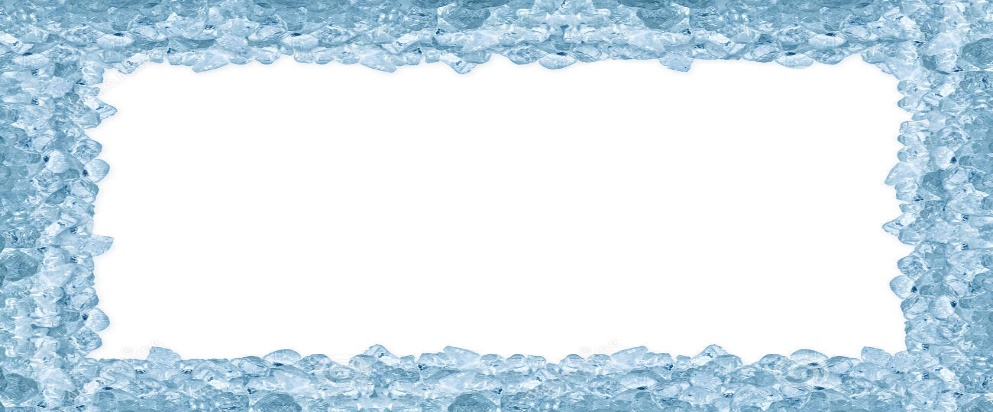 D
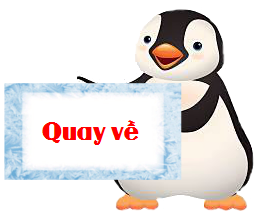 [Speaker Notes: Click vào câu hỏi  câu hỏi hiện ra
Click vào đáp án hiện ra
Click quay về slide 22]
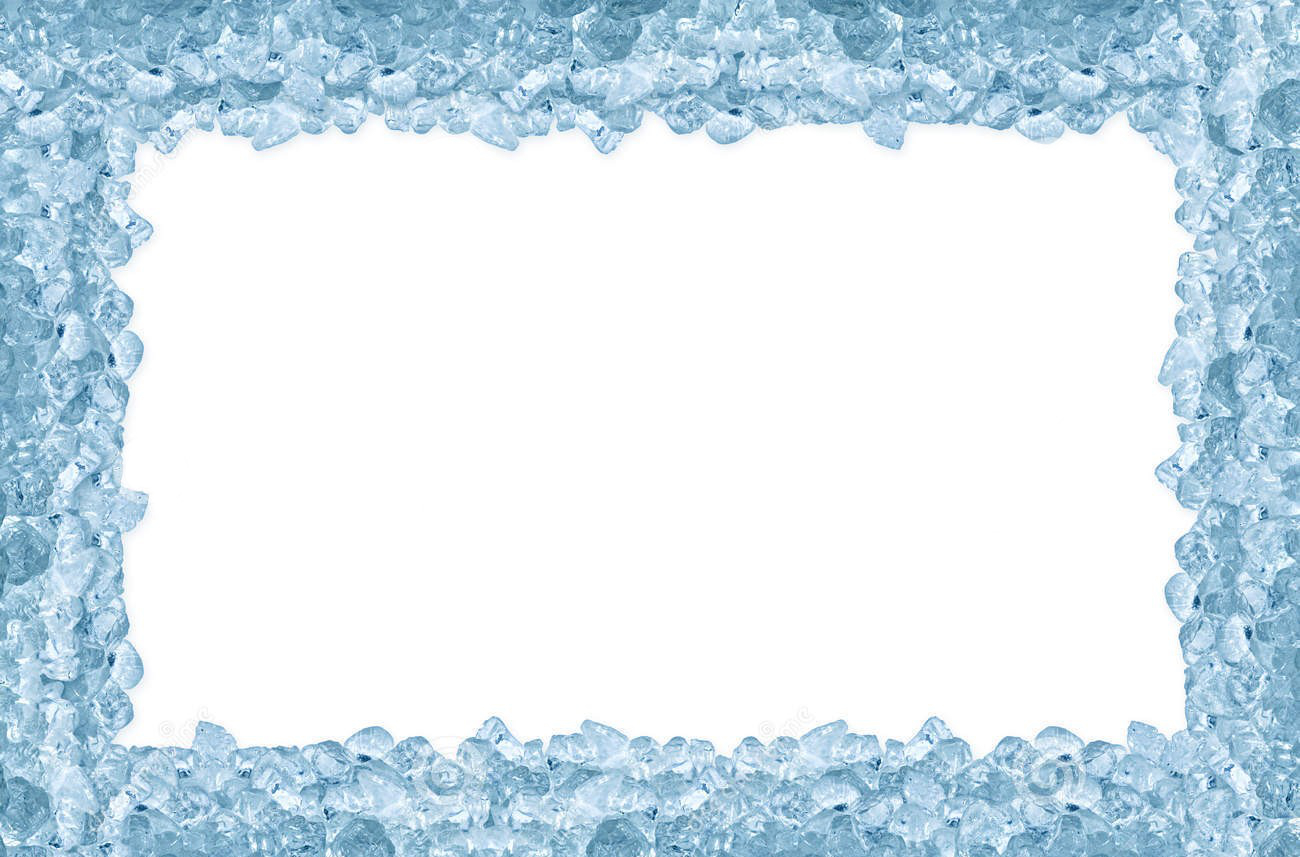 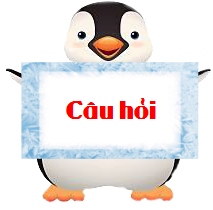 Trong những dạng năng lượng sau đây, dạng nào không phải là dạng năng lượng tái tạo?
A. Năng lượng địa nhiệt	B. Năng lượng từ than đá
C. Năng lượng sinh khối	D. Năng lượng từ gió
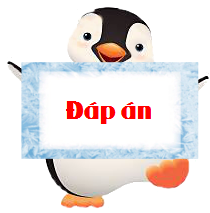 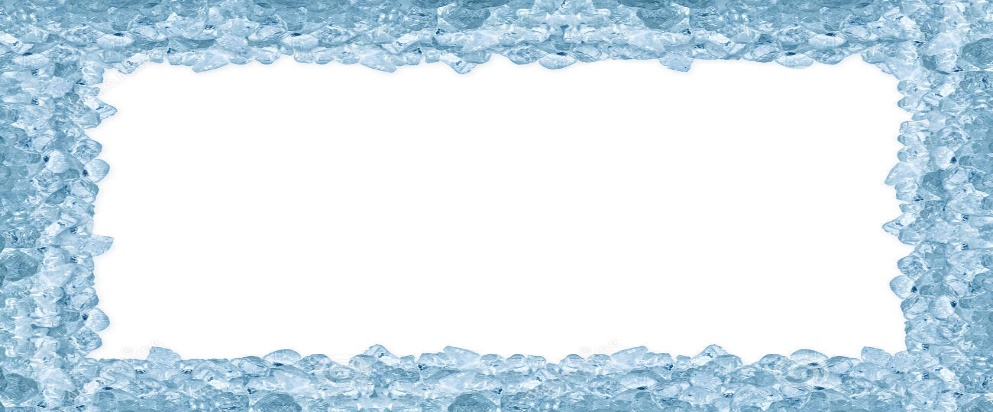 B
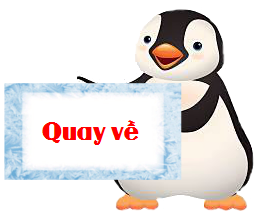 [Speaker Notes: Click vào câu hỏi  câu hỏi hiện ra
Click vào đáp án hiện ra
Click quay về slide 22]
Thank You !!